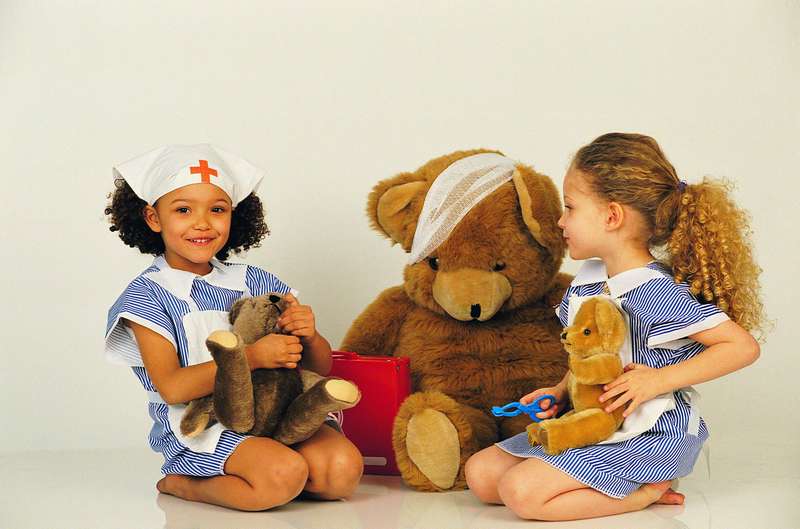 Сюжетно-ролевые игры в                   ДОУ
1. Значение игры для развития дошкольников.
2. Характеристика сюжетно-ролевой игры.
3. Структура сюжетно-ролевой игры.
4. Организация и руководство сюжетно-ролевой игрой.
5. Условия и исследователи сюжетно-ролевой игры.
6. Новые подходы.
7. Этапы формирования игры.
8. Типы сюжетов.
Характеристика сюжетно-ролевой игры
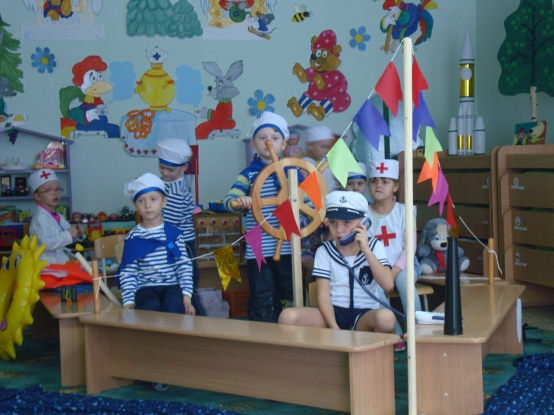 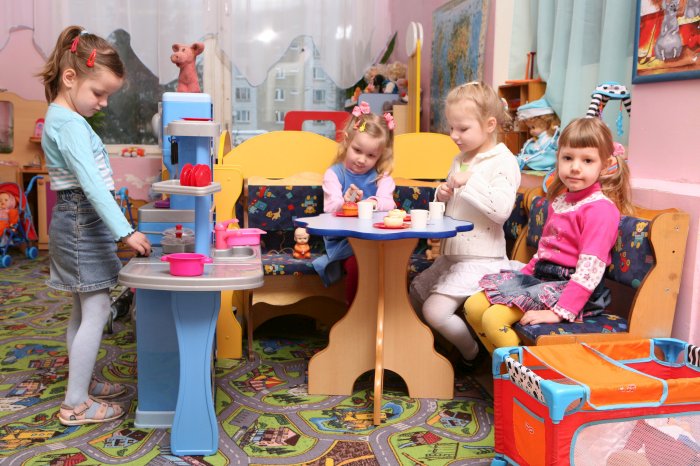 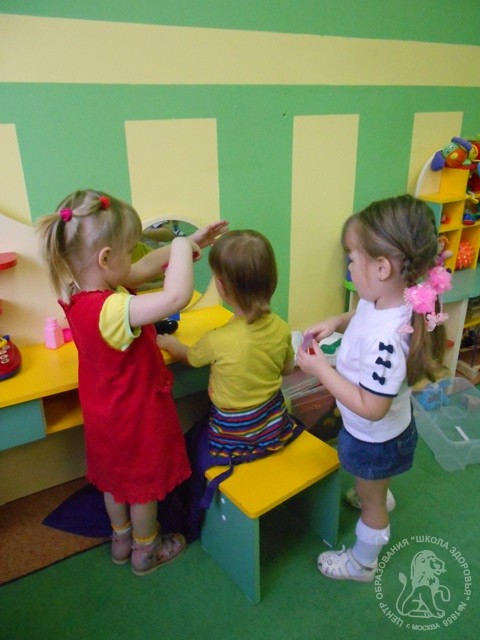 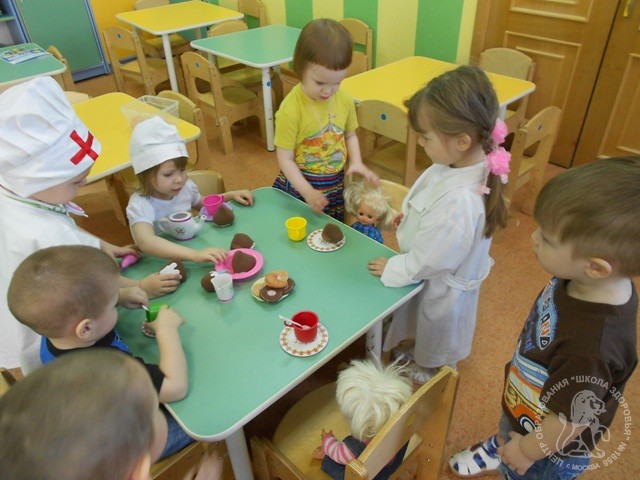 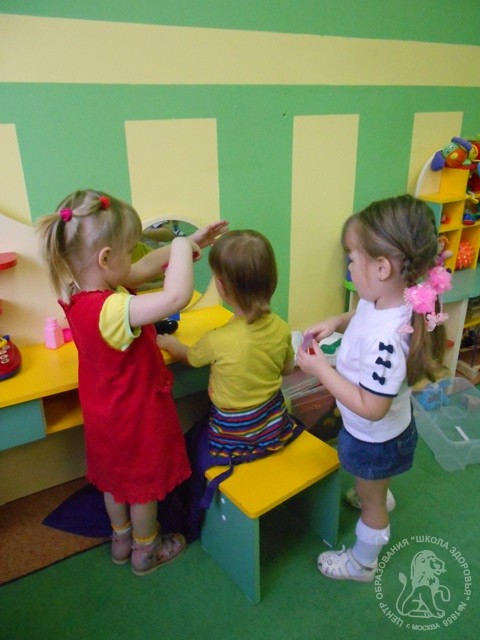 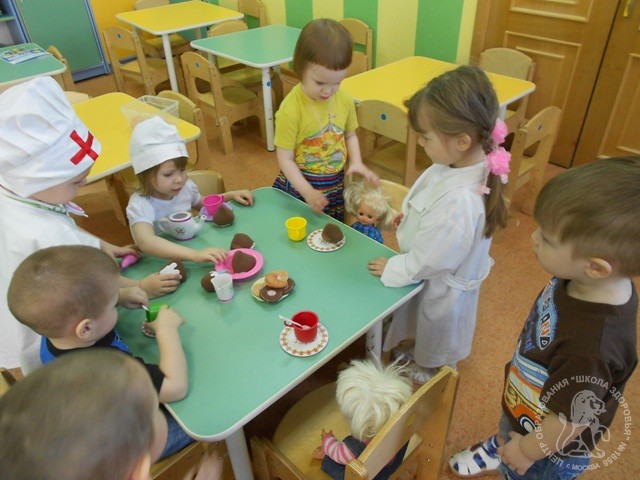 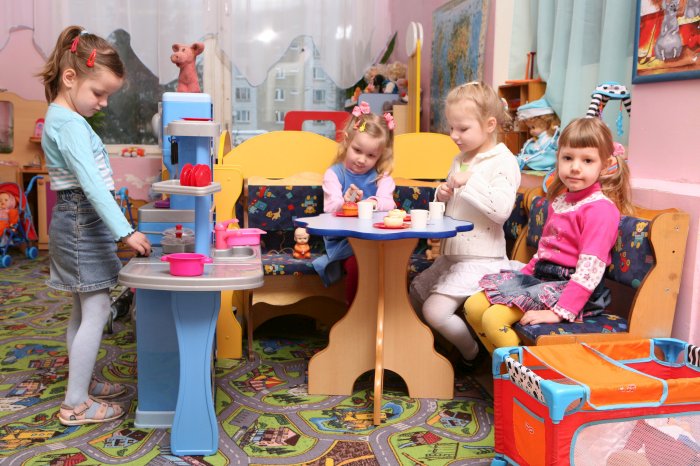 Структура сюжетно-ролевой игры
Сюжетно-ролевая игра имеет следующие структурные компоненты:
Сюжет
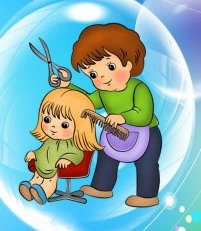 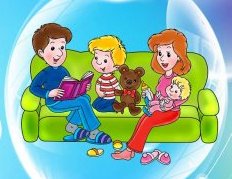 Содержание
Роль
Сюжеты игр разнообразны. Условно их делят на:
Бытовые 
(игры в семью, детский сад)
Производственные отражающие профессиональный труд людей (игры в больницу, магазин и т. д.)
Общественные 
(игры в празднование Дня рождения города, в библиотеку, школу и т.д.).
Таким образом, главными структурными компонентами творческой сюжетно-ролевой игры являются:
Сюжет- который представляет собой отражение ребенком окружающей его действительности; 
Содержание - это то, что воспроизводится ребенком в качестве центрального и характерного момента деятельности и отношений между взрослыми в их деятельности, и развитие и усложнение, которого осуществляется последующим направлениям:
- усиление целенаправленности, а значит, и последовательности, связанности изображаемого;
- постепенный переход от развернутой игровой ситуации к свернутой, обобщение изображаемого в игре (использование условных и символических действий, словесных замещений);
Роль - средство реализации сюжета.
Новые подходы в сюжетно-ролевых играх
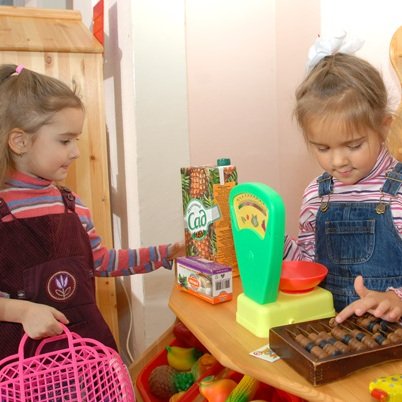 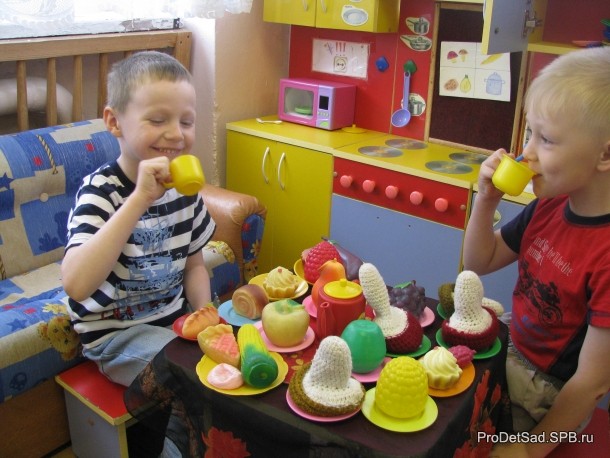 Первый подход-традиционный.
(Д.В. Менджерицкая, Р.И. Жуковская, А.П. Усова.)
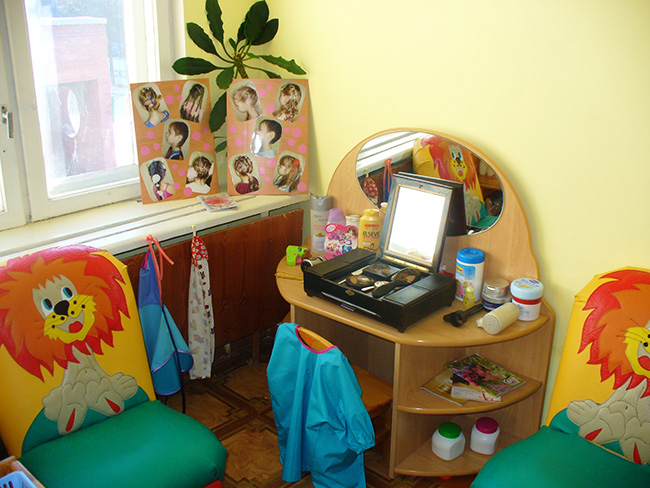 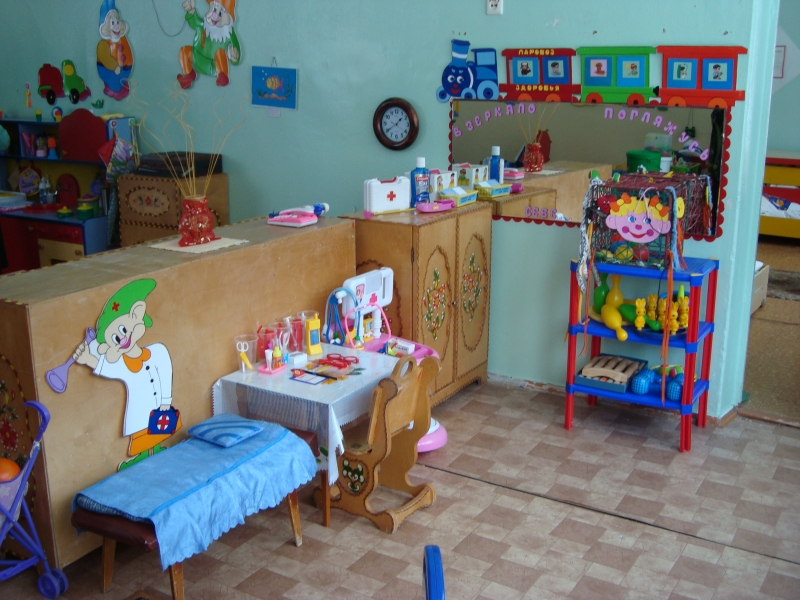 Второй подход. 
(Н.Я. Михайленко и Н.А. Коротковой.)
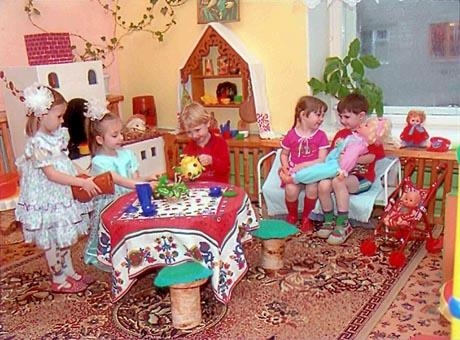 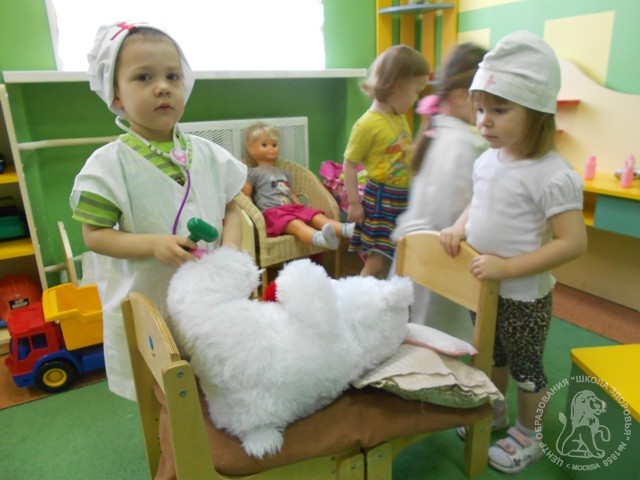 Условия к сюжетно-ролевым играм.
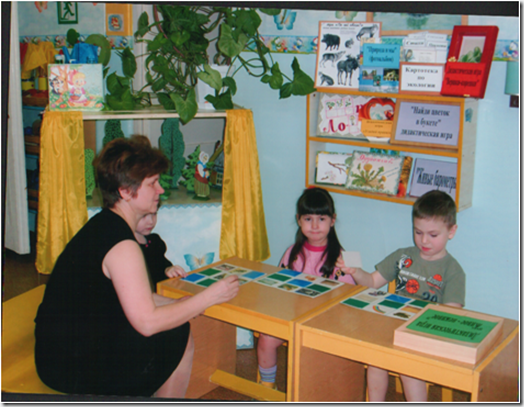 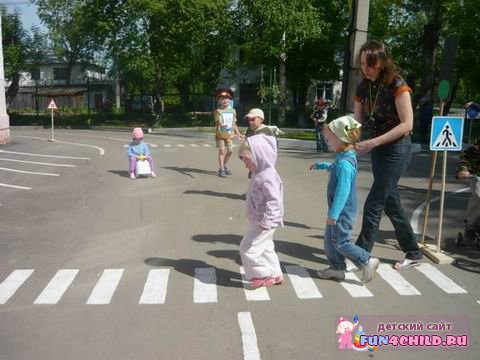 Исследователи сюжетно-ролевой игры.
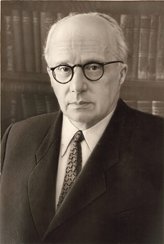 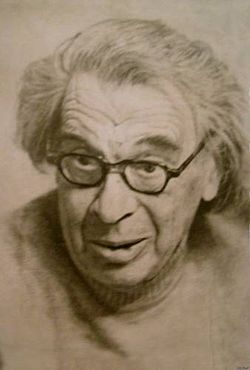 Рубинштейн С.Л.
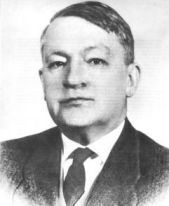 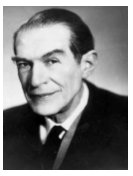 Эльконин Д.Б.
Леонтьев А.Н.
Запорожец А.В.
Этапы формирования сюжетно-ролевой игры.
1этап: формируется предметно-игровой способ игры.
                                                                    (1,5 – 3 лет.)
Оооооооо
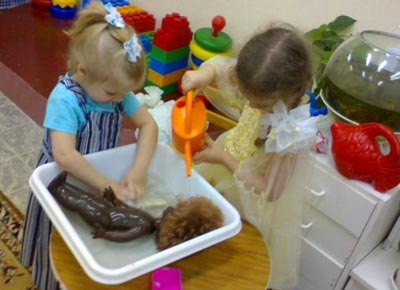 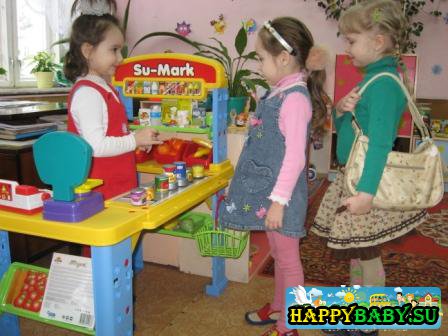 2 этап: формируется ролевой способ игры.
                                (3 – 5 лет.)
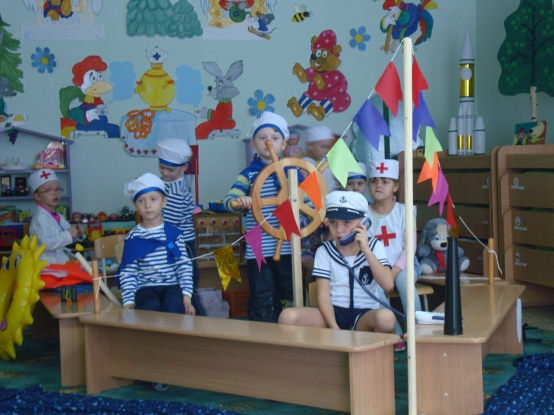 3 этап: формируется  сюжето-сложение.
                               (5 – 7 лет.)
Типы сюжетов.
1тип: однотемные, одноперсонажные игры.
                                               (мама, папа, доктор…..)
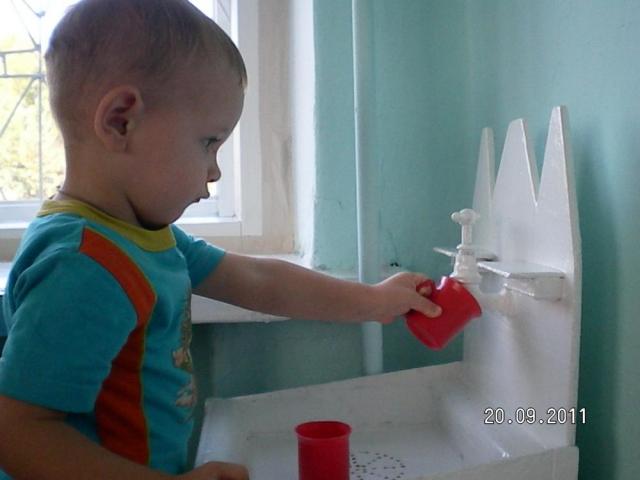 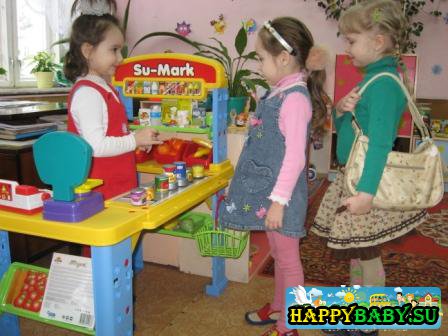 2 тип: многотемные,  многоперсонажные игры.
  (продавец, покупатель, покупатель…..)
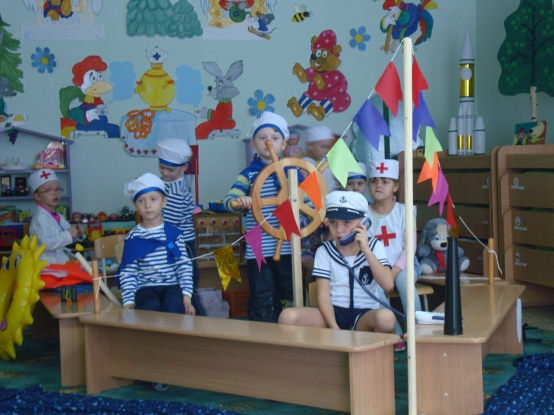 3 тип: сюжето-сложение.
  (капитан, матрос, доктор……)
СПАСИБО ЗА ВНИМАНИЕ!